ATVESEĻOŠANAS
FONDS
LATVIJĀ
ATVESEĻOŠANAS
FONDS
LATVIJĀ
Šeit koordinējošās institūcijas logo,ja nepieciešams
Šeit koordinējošās institūcijas logo,ja nepieciešams
Šeit koordinējošās institūcijas logo,ja nepieciešams
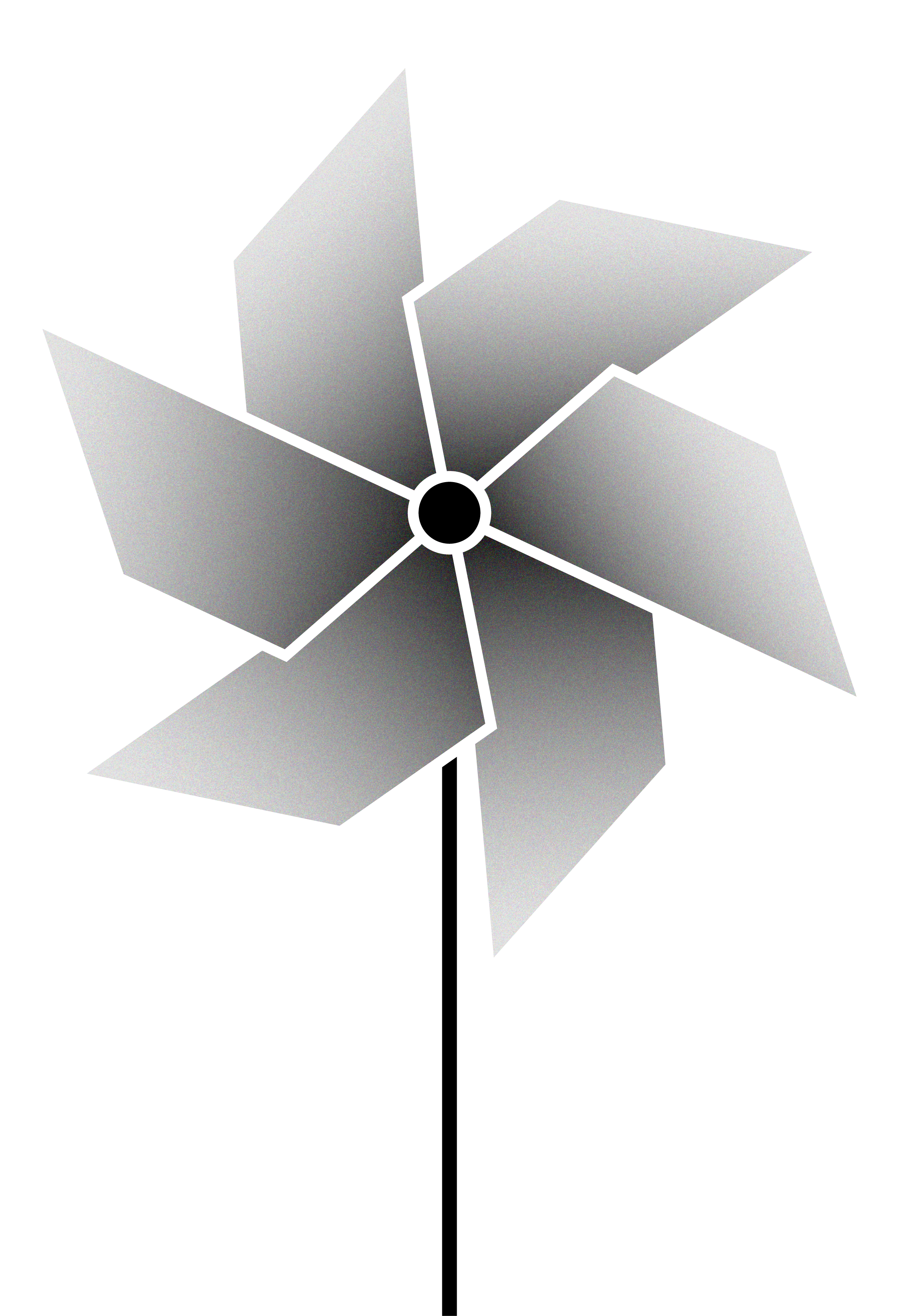 ATVESEĻOŠANAS
FONDS
LATVIJĀ
Virsraksts vienāvai divās rindās
Teksts 1 daļā
Teksts 1 daļā
Teksts 1 daļā
Virsraksts vienāvai divās rindās
Teksts 2 daļās
Teksts 2 daļās
Teksts 2 daļās
Teksts 2 daļās
Teksts 2 daļās
Teksts 2 daļās
Virsraksts vienāvai divās rindās
Teksts 1 daļā, foto pa labi
Teksts 1 daļā, foto pa labi
Teksts 1 daļā, foto pa labi
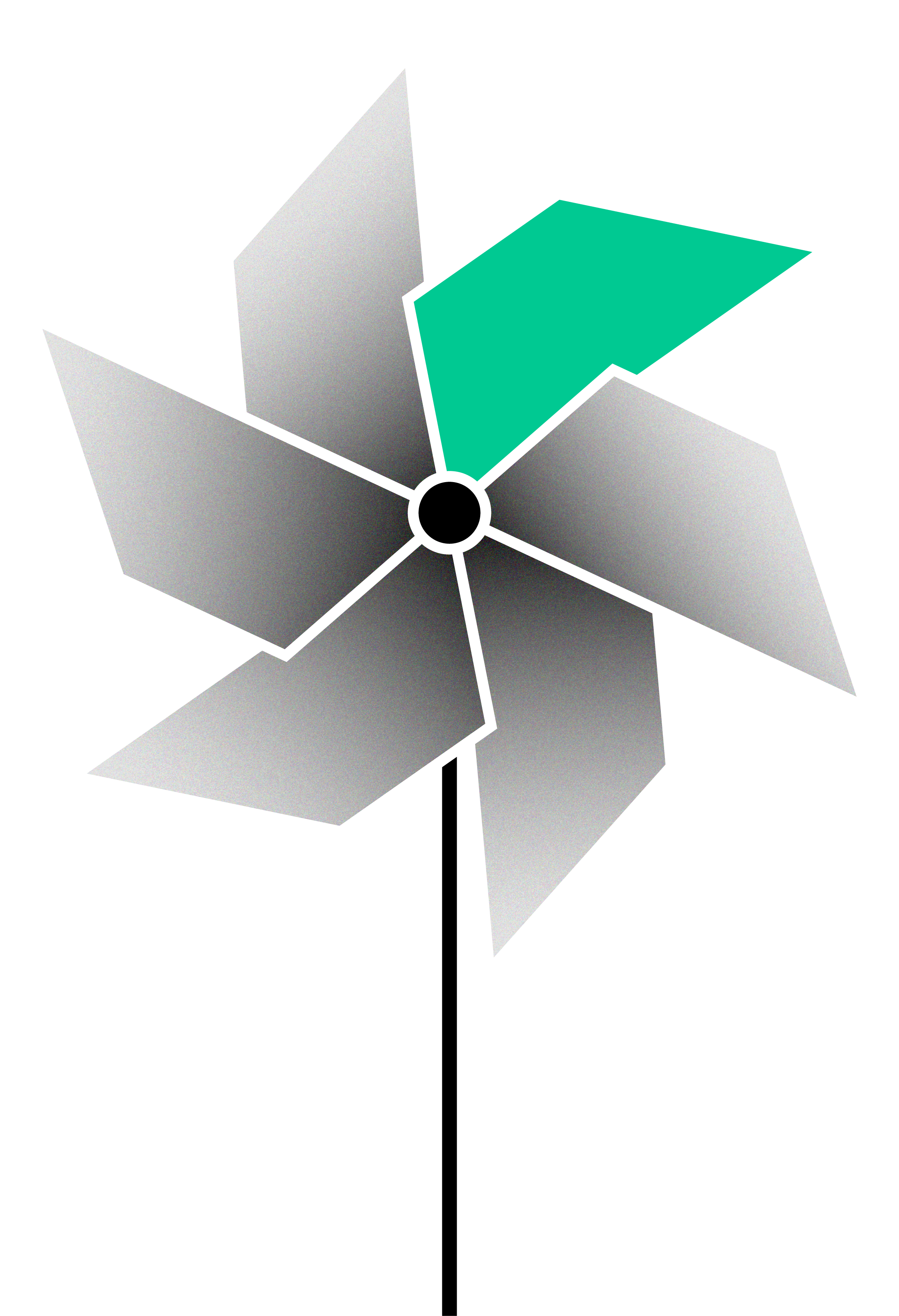 Klimats un enerģētika (tai skaitā RePowerEU)
Virsraksts1 vai 2 rindās
Apakšvirsraksts
VIRSRAKSTS
1 VAI 2 RINDĀS
Teksts 1 daļā
Teksts 1 daļā
Teksts 1 daļā
VIRSRAKSTS
1 VAI 2 RINDĀS
Teksts 2 daļās
Teksts 2 daļās
Teksts 2 daļās
Teksts 2 daļās
Teksts 2 daļās
Teksts 2 daļās
VIRSRAKSTS
1 VAI 2 RINDĀS
Teksts 1 daļā, foto pa labi
Teksts 1 daļā, foto pa labi
Teksts 1 daļā, foto pa labi
Virsraksts vienāvai divās rindās
Teksts 1 daļā
Teksts 1 daļā
Teksts 1 daļā
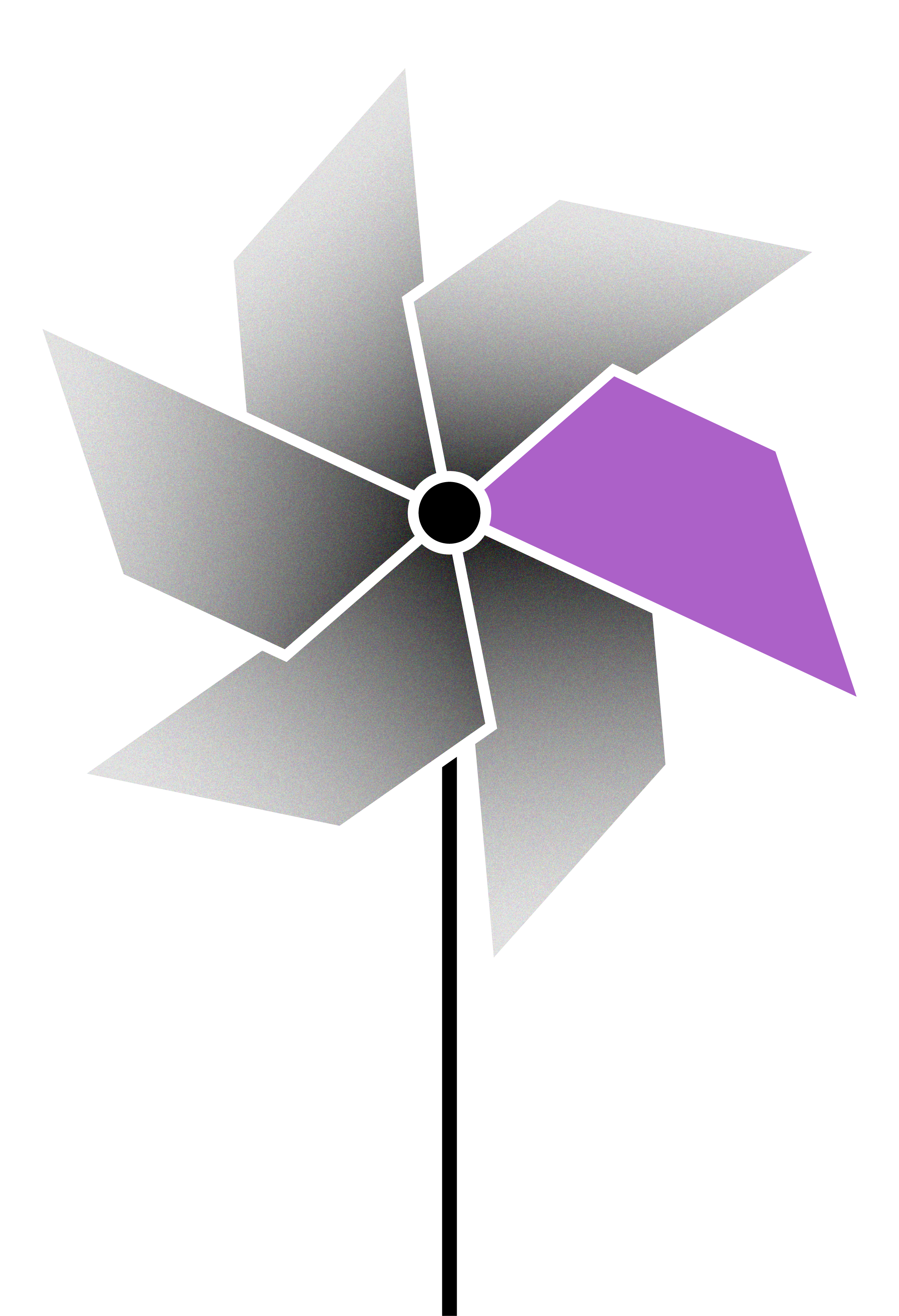 Digitālā transformācija
Virsraksts1 vai 2 rindās
Apakšvirsraksts
VIRSRAKSTS
1 VAI 2 RINDĀS
Teksts 1 daļā
Teksts 1 daļā
Teksts 1 daļā
VIRSRAKSTS
1 VAI 2 RINDĀS
Teksts 2 daļās
Teksts 2 daļās
Teksts 2 daļās
Teksts 2 daļās
Teksts 2 daļās
Teksts 2 daļās
VIRSRAKSTS
1 VAI 2 RINDĀS
Teksts 1 daļā, foto pa labi
Teksts 1 daļā, foto pa labi
Teksts 1 daļā, foto pa labi
Virsraksts vienāvai divās rindās
Teksts 1 daļā
Teksts 1 daļā
Teksts 1 daļā
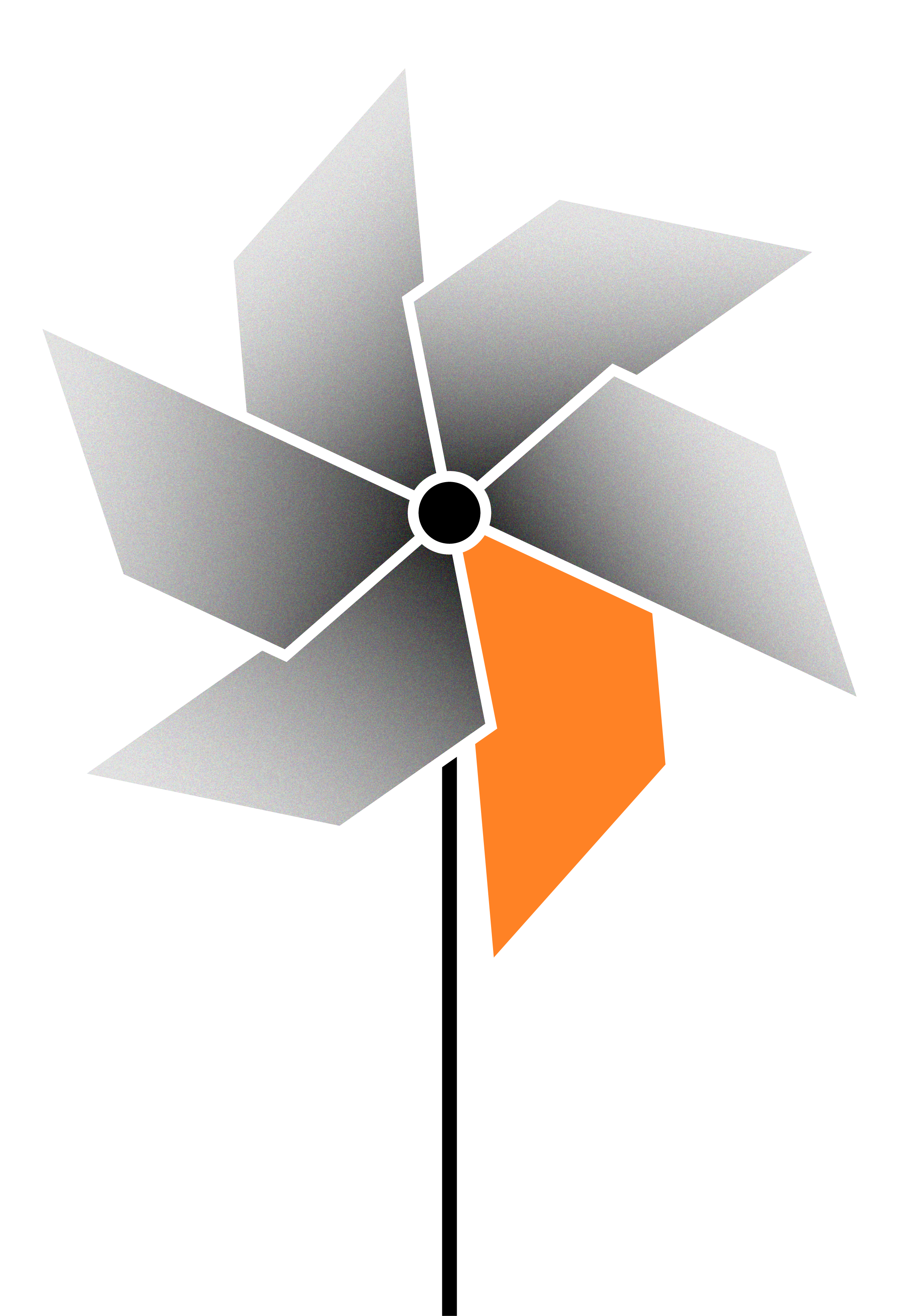 Nevienlīdzības mazināšana
Virsraksts1 vai 2 rindās
Apakšvirsraksts
VIRSRAKSTS
1 VAI 2 RINDĀS
Teksts 1 daļā
Teksts 1 daļā
Teksts 1 daļā
VIRSRAKSTS
1 VAI 2 RINDĀS
Teksts 2 daļās
Teksts 2 daļās
Teksts 2 daļās
Teksts 2 daļās
Teksts 2 daļās
Teksts 2 daļās
VIRSRAKSTS
1 VAI 2 RINDĀS
Teksts 1 daļā, foto pa labi
Teksts 1 daļā, foto pa labi
Teksts 1 daļā, foto pa labi
Virsraksts vienāvai divās rindās
Teksts 1 daļā
Teksts 1 daļā
Teksts 1 daļā
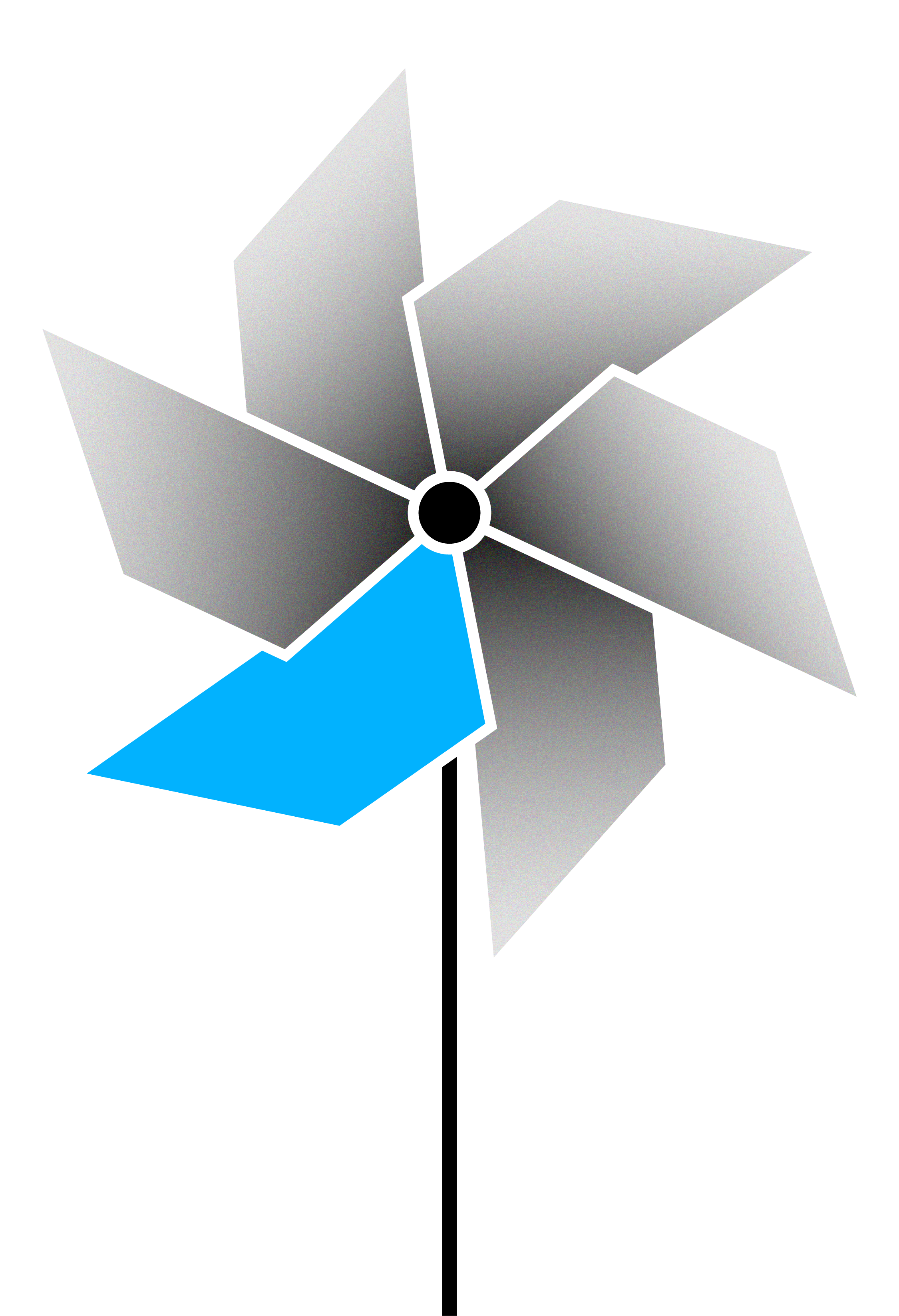 Ekonomikas transformācija
Virsraksts1 vai 2 rindās
Apakšvirsraksts
VIRSRAKSTS
1 VAI 2 RINDĀS
Teksts 1 daļā
Teksts 1 daļā
Teksts 1 daļā
VIRSRAKSTS
1 VAI 2 RINDĀS
Teksts 2 daļās
Teksts 2 daļās
Teksts 2 daļās
Teksts 2 daļās
Teksts 2 daļās
Teksts 2 daļās
VIRSRAKSTS
1 VAI 2 RINDĀS
Teksts 1 daļā, foto pa labi
Teksts 1 daļā, foto pa labi
Teksts 1 daļā, foto pa labi
Virsraksts vienāvai divās rindās
Teksts 1 daļā
Teksts 1 daļā
Teksts 1 daļā
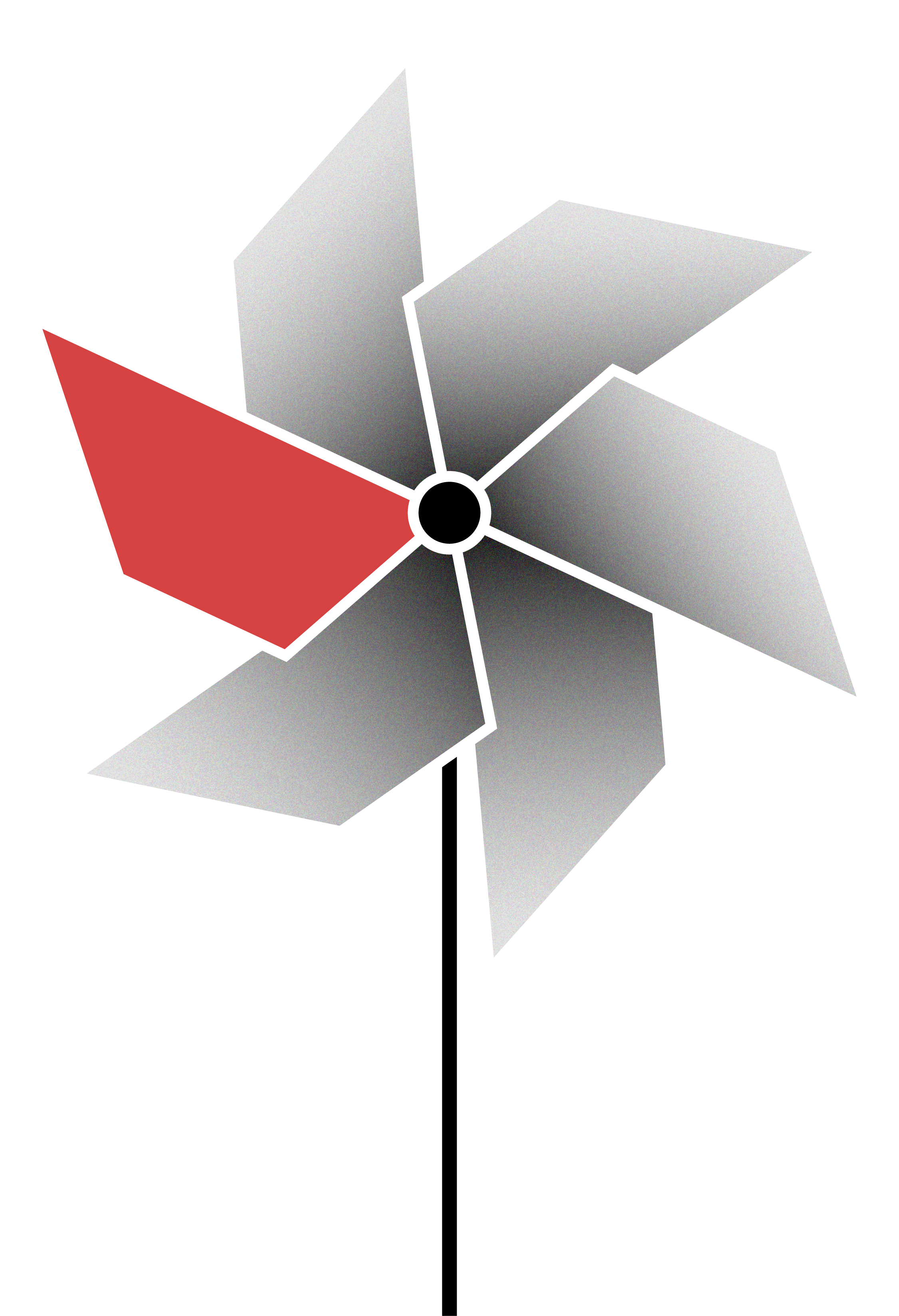 Veselība
Virsraksts1 vai 2 rindās
Apakšvirsraksts
VIRSRAKSTS
1 VAI 2 RINDĀS
Teksts 1 daļā
Teksts 1 daļā
Teksts 1 daļā
VIRSRAKSTS
1 VAI 2 RINDĀS
Teksts 2 daļās
Teksts 2 daļās
Teksts 2 daļās
Teksts 2 daļās
Teksts 2 daļās
Teksts 2 daļās
VIRSRAKSTS
1 VAI 2 RINDĀS
Teksts 1 daļā, foto pa labi
Teksts 1 daļā, foto pa labi
Teksts 1 daļā, foto pa labi
Virsraksts vienāvai divās rindās
Teksts 1 daļā
Teksts 1 daļā
Teksts 1 daļā
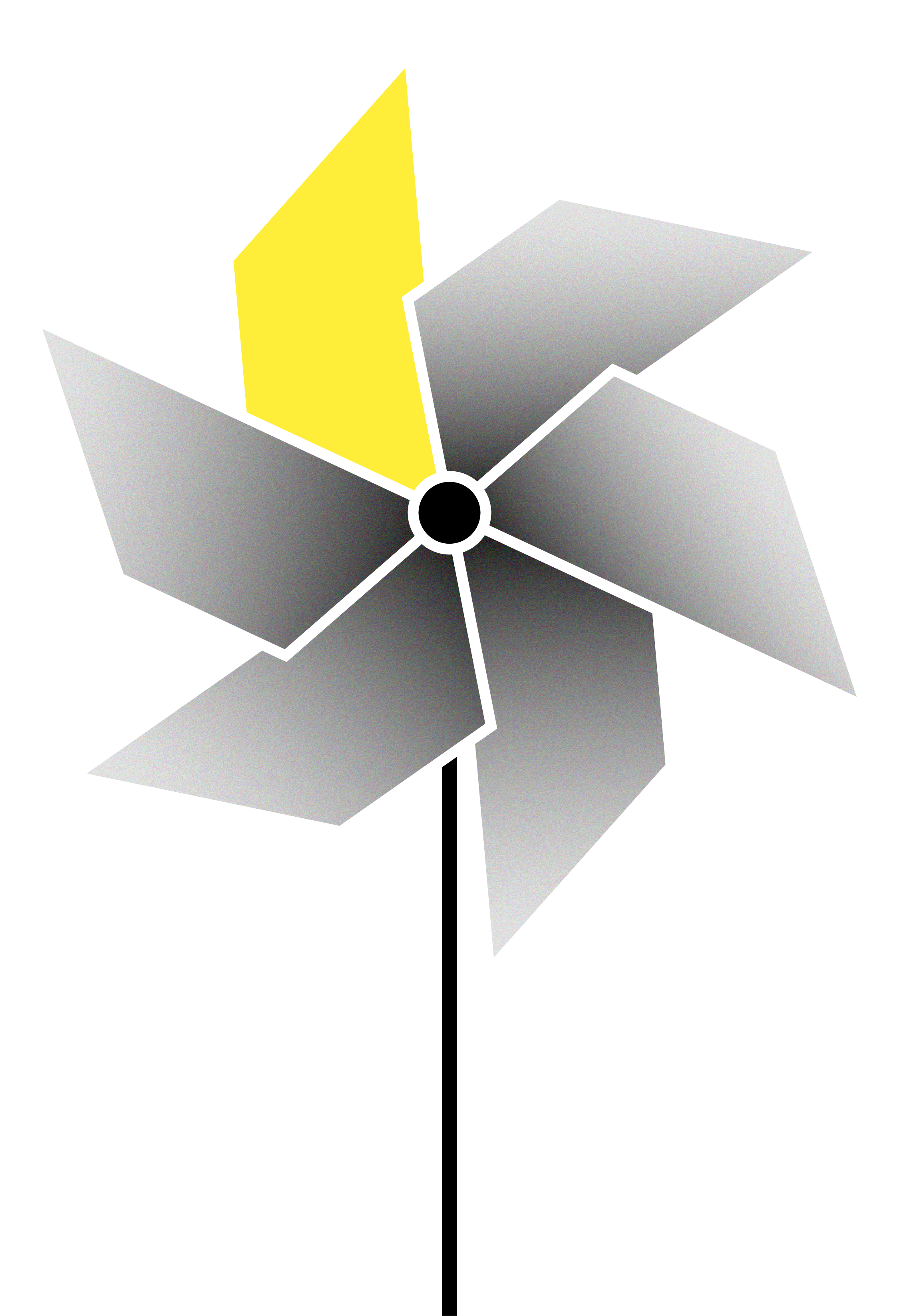 Likuma vara
Virsraksts1 vai 2 rindās
Apakšvirsraksts
VIRSRAKSTS
1 VAI 2 RINDĀS
Teksts 1 daļā
Teksts 1 daļā
Teksts 1 daļā
VIRSRAKSTS
1 VAI 2 RINDĀS
Teksts 2 daļās
Teksts 2 daļās
Teksts 2 daļās
Teksts 2 daļās
Teksts 2 daļās
Teksts 2 daļās
VIRSRAKSTS
1 VAI 2 RINDĀS
Teksts 1 daļā, foto pa labi
Teksts 1 daļā, foto pa labi
Teksts 1 daļā, foto pa labi
Virsraksts vienāvai divās rindās
Teksts 1 daļā
Teksts 1 daļā
Teksts 1 daļā
Elementi,kas var noderēt
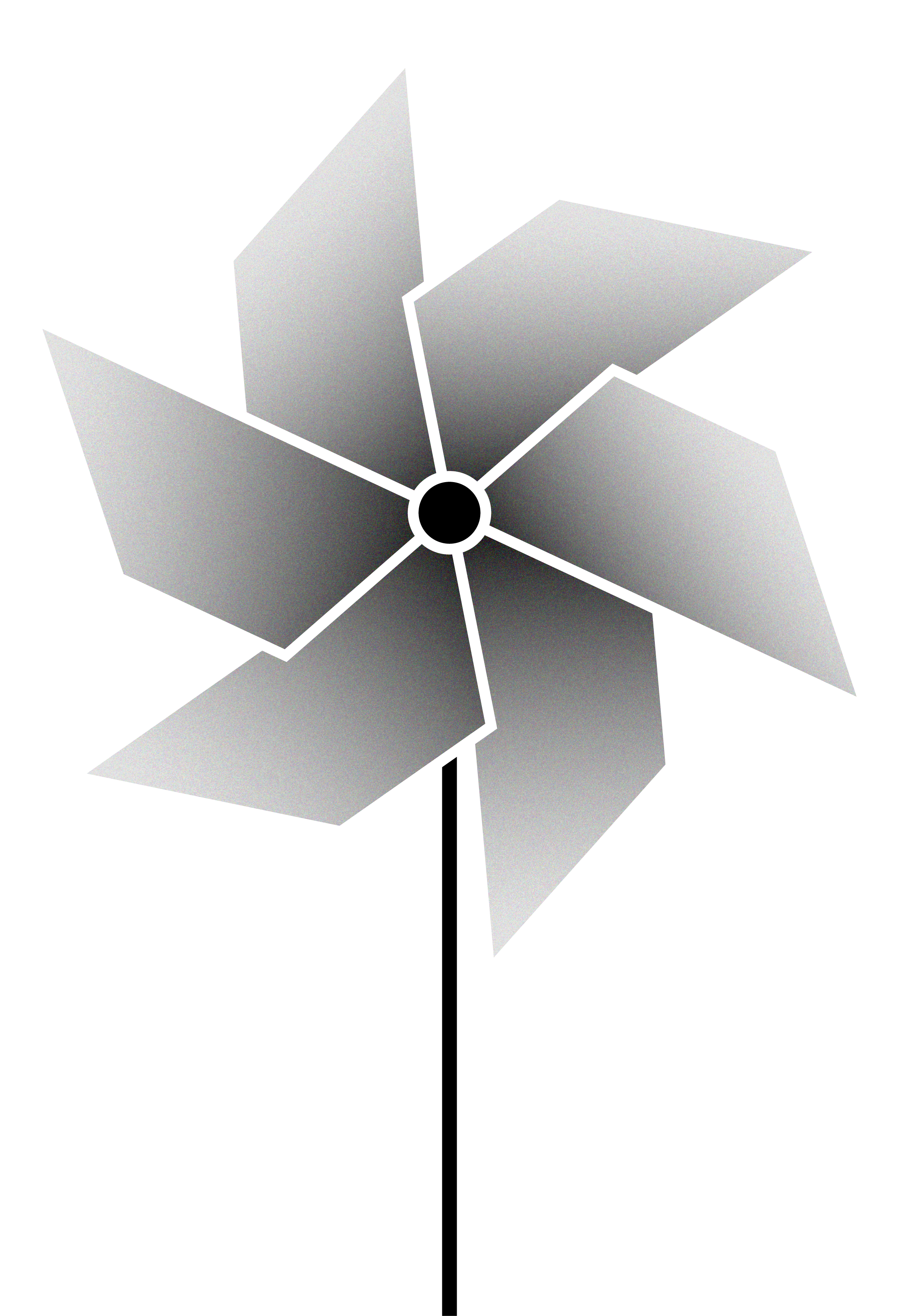 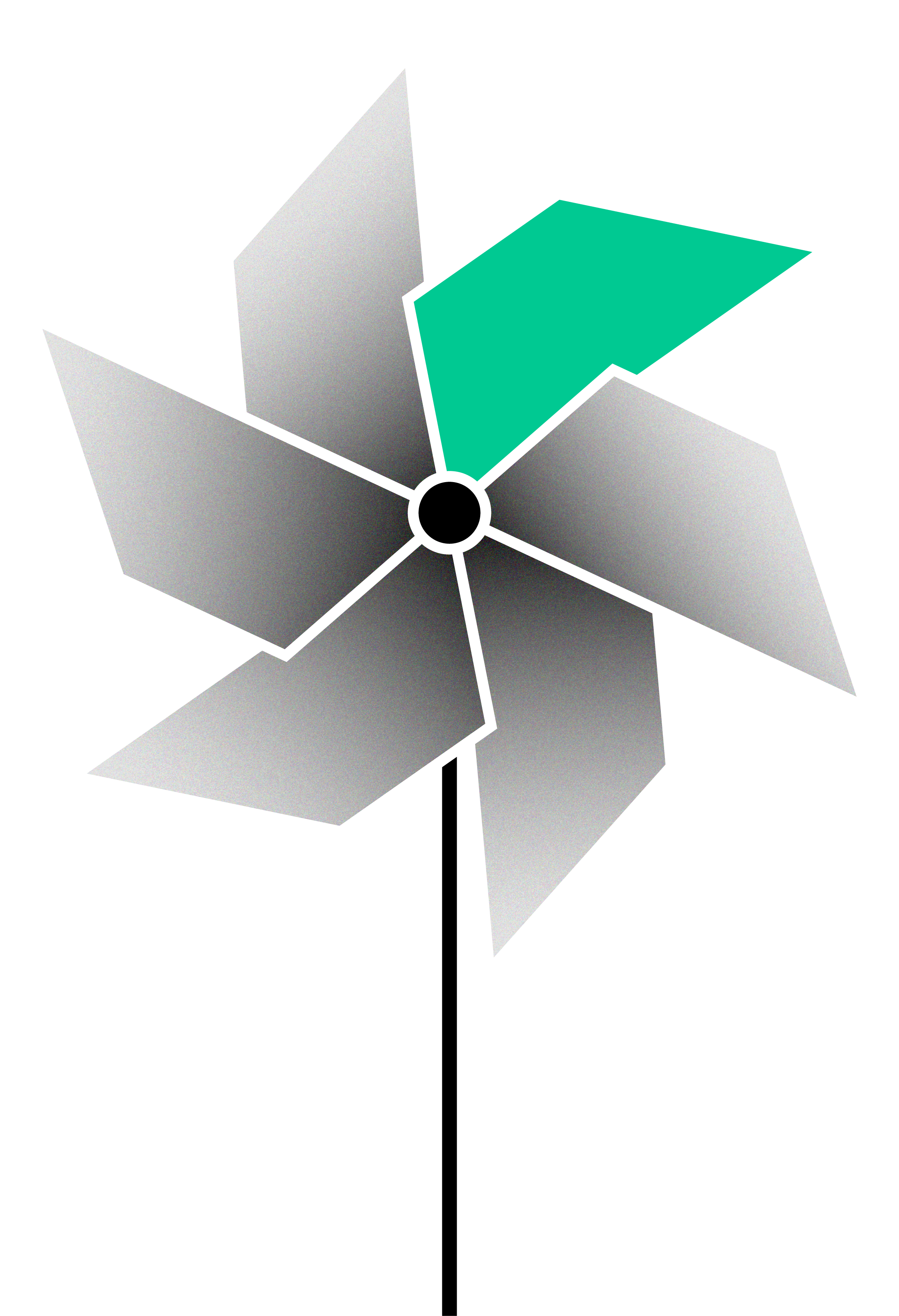 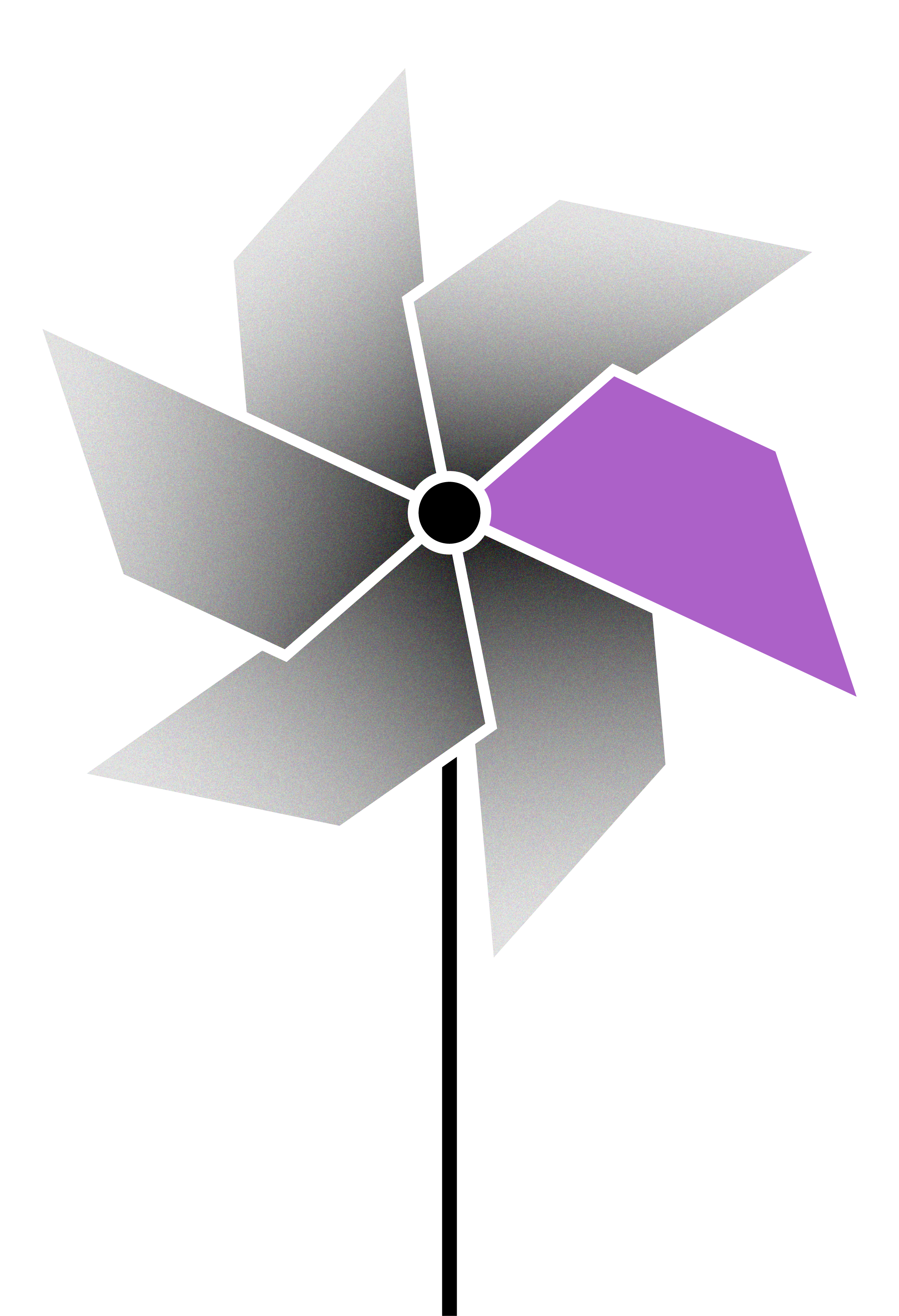 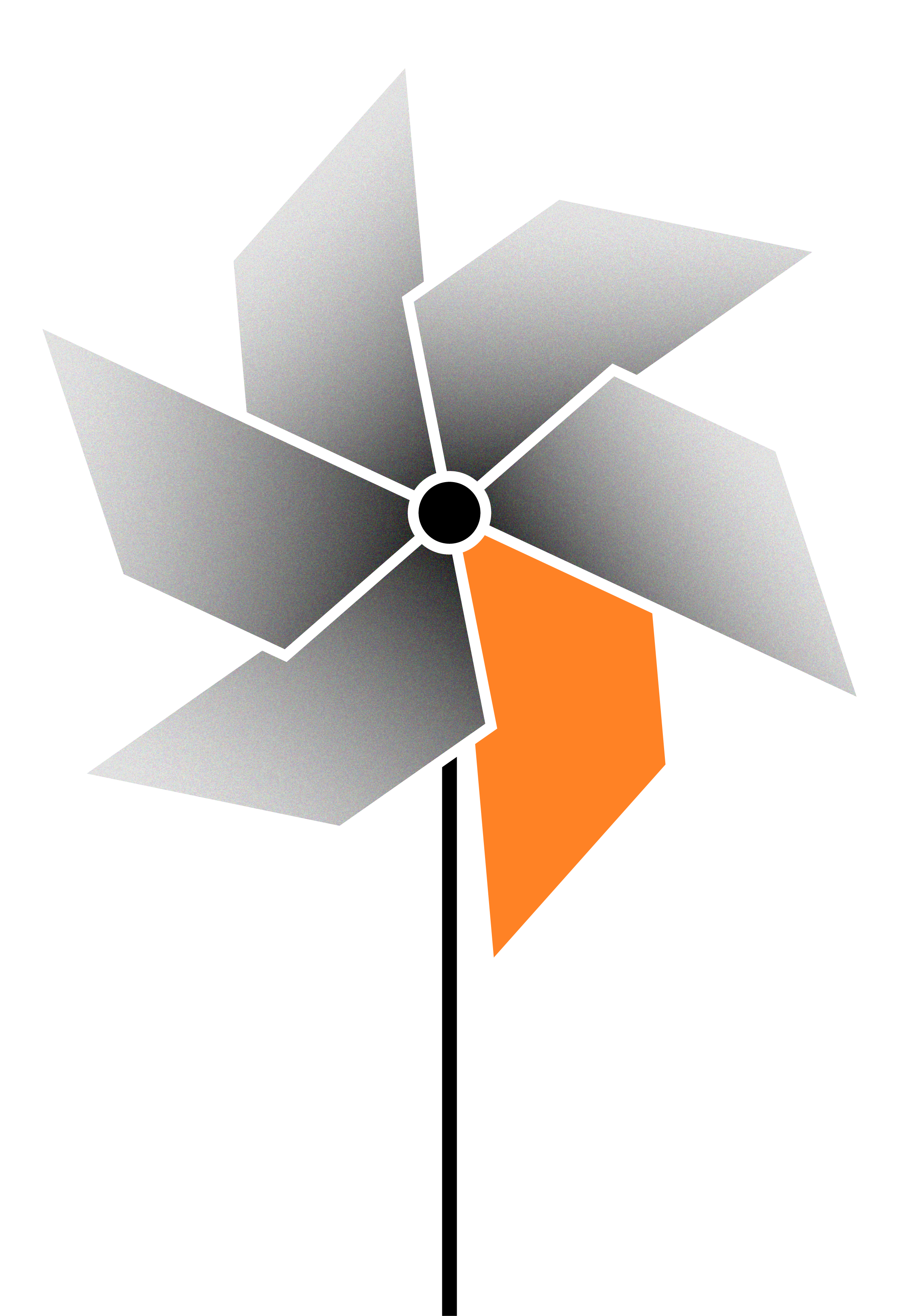 Vējdzirnavas
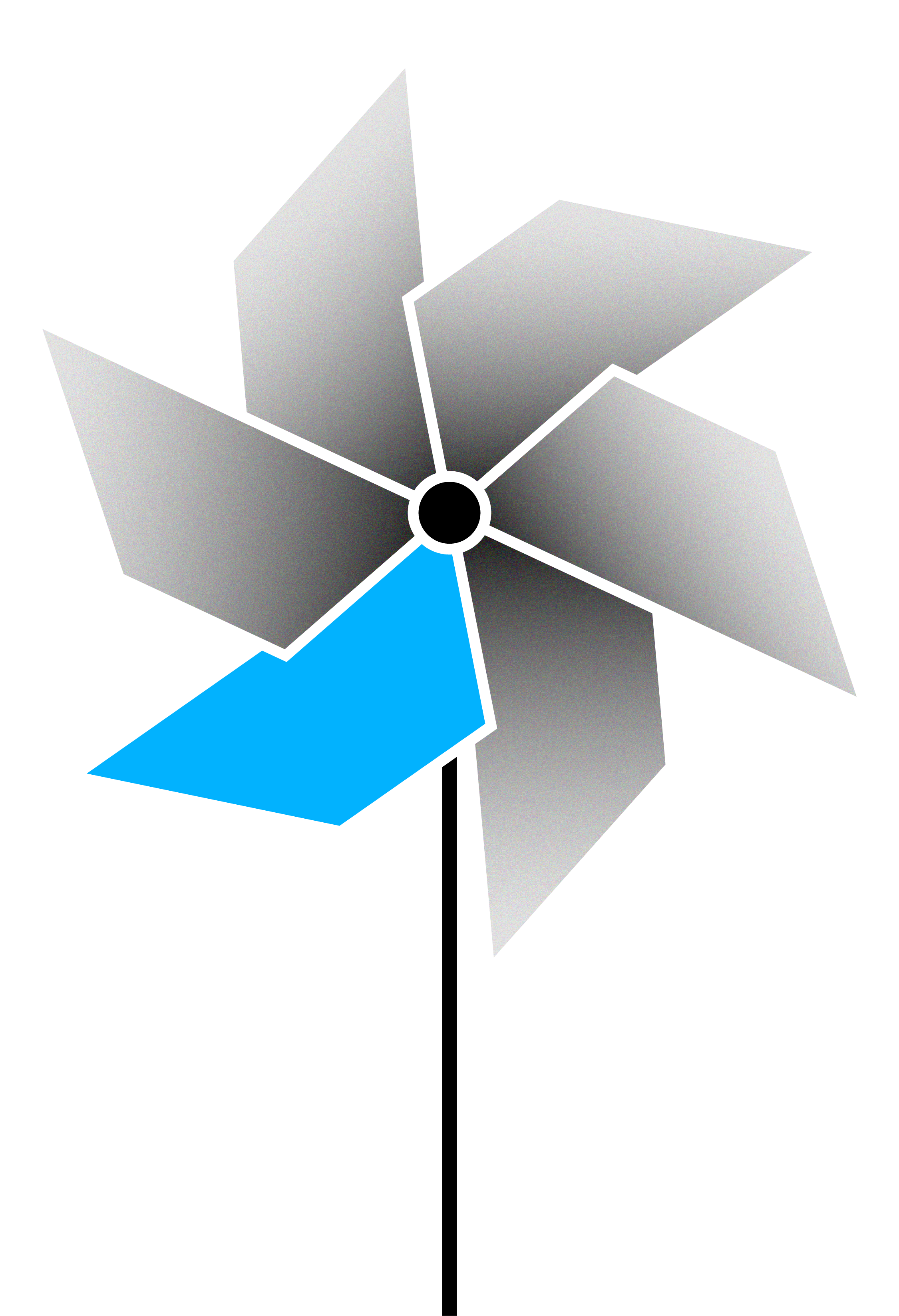 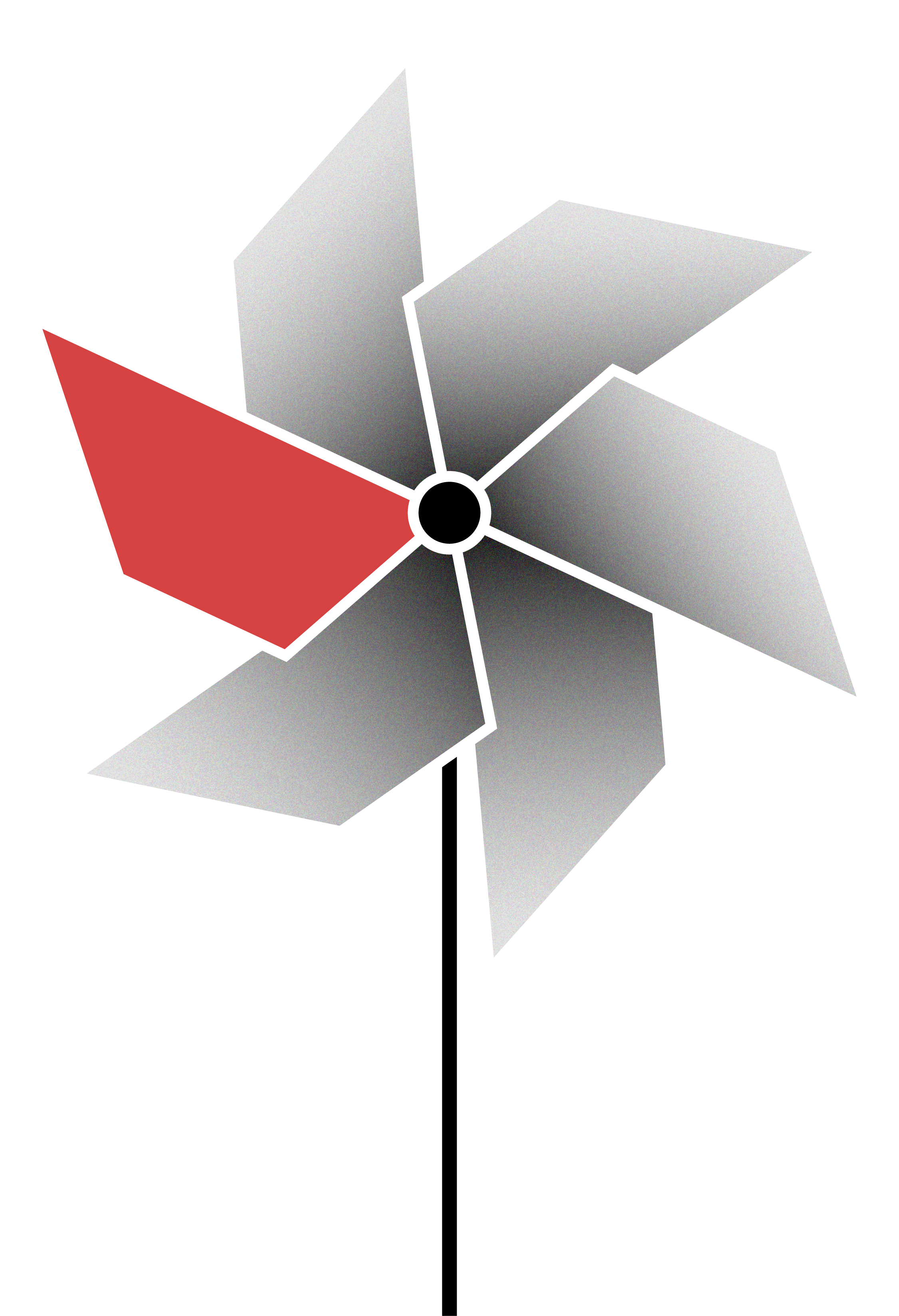 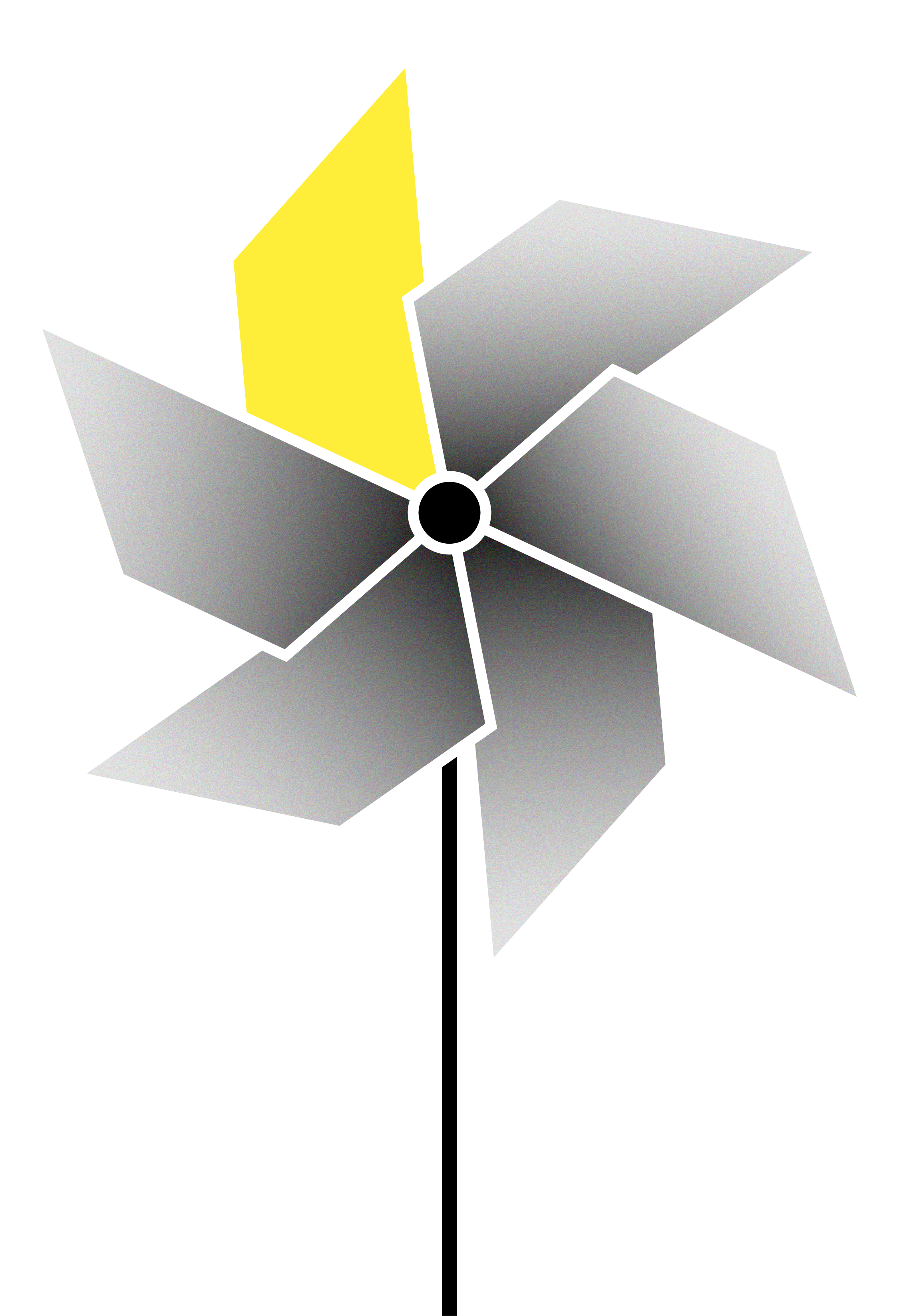 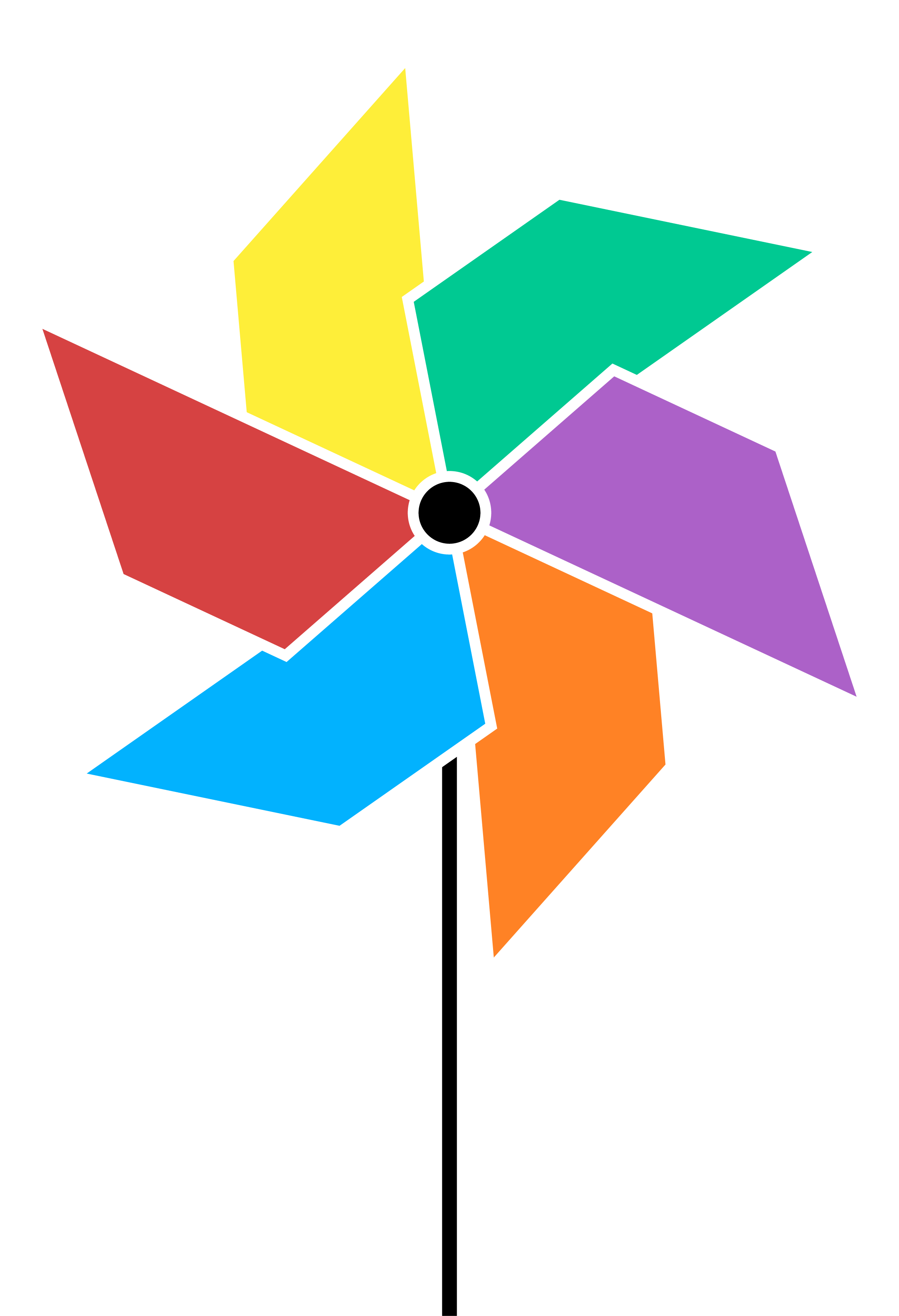 Elementi,kas var noderēt
Vējdzirnavu spārni
Teksta lauki
TEKSTS
1 VAI 2 RINDĀS
TEKSTS
1 VAI 2 RINDĀS
Teksts
1 vai 2 rindās
ATVESEĻOŠANAS
FONDS
LATVIJĀ
ATVESEĻOŠANAS
FONDS
LATVIJĀ
Šeit koordinējošās institūcijas logo,ja nepieciešams
Šeit koordinējošās institūcijas logo,ja nepieciešams
Šeit koordinējošās institūcijas logo,ja nepieciešams